Использование театрализованной деятельности при ознакомлении детей с историей Тверского края
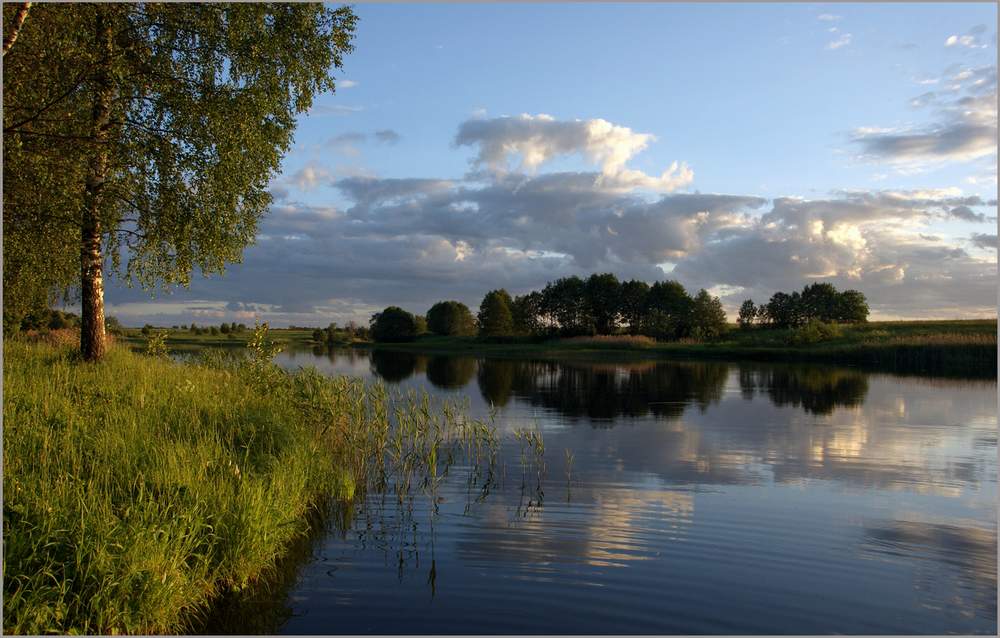 Воспитатель МБДОУ  д/ с № 92 г. Твери
Кичунова Ирина Анатольевна
Актуальность темы:
Важнейшая составляющая дошкольного образования - формирование любви к родному городу, родной стране.

Значение театрального искусства для формирования патриотических чувств  у старших дошкольников и осознания  собственной принадлежности  к общей истории родного края огромно.
За каждой историей  героя, его подвига, стоит простой человек, с его, подчас, нелегкой проблемой выбора. И такие истории всегда содержат нравственную направленность.
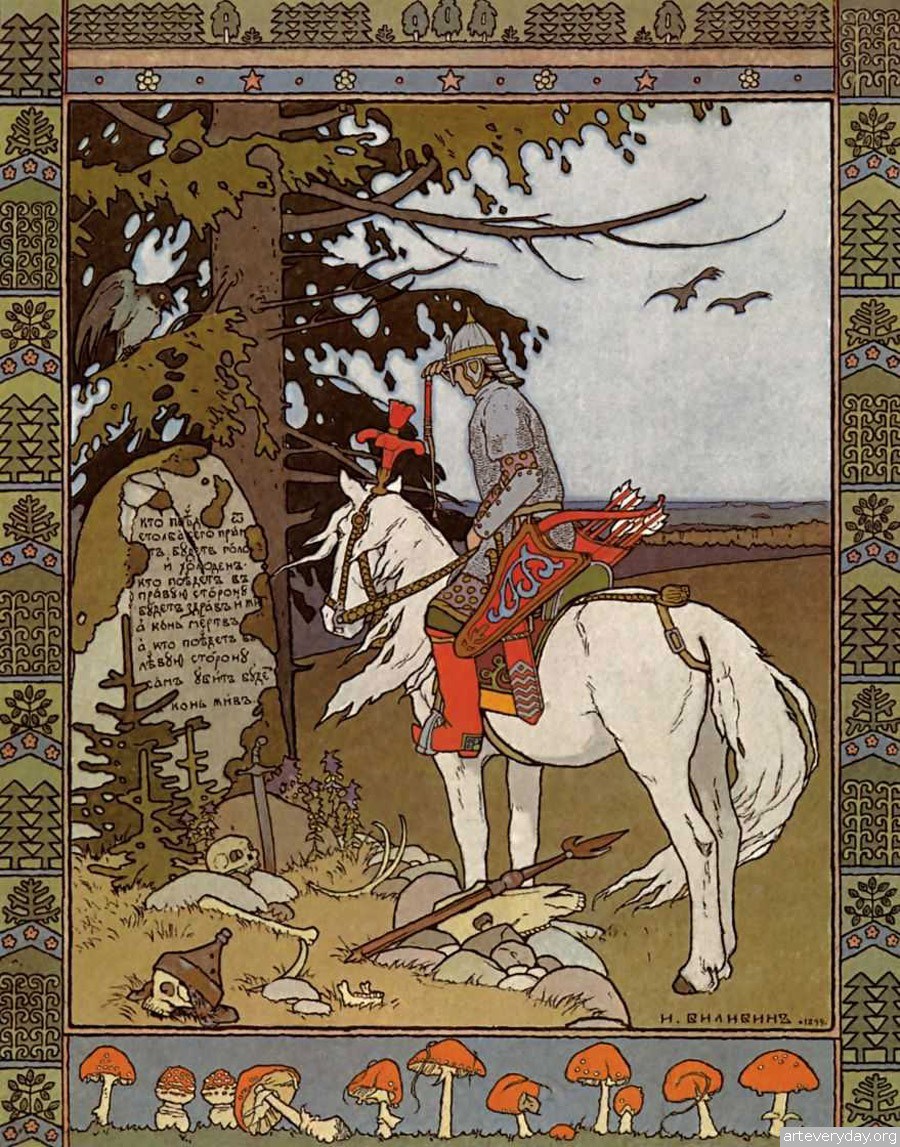 Цель:  Формирование нравственно-патриотических чувств у детей старшего дошкольного возраста в условиях коллективной театрализованной деятельности.
Задачи:
 
-познакомить детей с биографиями людей, которые прославили Тверскую землю, используя на занятиях театрализованные и сюжетно-ролевые игры

 -развивать знания детей о людях, которые прославили свою Родину и которым воздвигнуты памятники в г. Твери и области

- закрепить знания детей о древних русских ремеслах и познакомить с ремеслами Тверского края

- воспитывать уважение к русским народным обычаям и традициям

- развивать  слуховую и зрительную память,  мышление, устойчивое внимание, творческое воображение, восприятие.

- воспитывать в детях нравственно-патриотические чувства

- формировать положительный эмоциональный отклик на положительный нравственный поступок
Театрализованная деятельность в подготовительной группе
Исследования педагога-психолога Г.А. Волковой: «театрализованные игры детей способствуют активизации разных сторон их речи – словаря, грамматического строя, диалога, монолога, совершенствованию звуковой стороны речи и др.». 

театрализованные игры обогащают продуктивную творческую деятельность дошкольников (сочинение собственных сюжетов, изготовление декораций и атрибутов, подготовка костюмов) и развивают исполнительское творчество (музыкально-речевое, двигательное).
Театрализованные этюды или «Живые картины»
Карта Тверской области с районами
Творчество великого русского поэта   А. С. Пушкина
Музей А.С. Пушкина в Берново
Творчество великого русского художника А. Г. Венецианова
Памятник художнику А. Г. Венецианову в Вышнем Волочке
Тверское наследие Архитектора Н.А. Львова (Усадьба Знаменское-Раек)
Памятник Н. А. Львову в Торжке
Памятник Великому  Князю М. Я. Тверскому в Твери
Памятник Святой  благоверной княгине Анне Кашинской в Кашине
Занятие по  развитию речи «Путешествуя по басням И.А. Крылова»
Инсценировка басни «Кукушка и петух»
Инсценировка басни «Квартет»
Инсценировка басни«Стрекоза и муравей»
Герои басен И.А.Крылова
Занятие по познавательному развитию«Как Тверской купец Афанасий Никитин за три моря ходил»
Рассказ о путешествии Афанасия Никитина в Индию
Сюжетно-ролевая игра «Ярмарка»
Индийский танец «Хатуба»
Выход девочек на танец
Завораживающие движения рук в танце
Спасибо за внимание!